Figure 2. A schematic representation of the expansion of prolactin homologous genes located in a gene cluster ...
Hum Mol Genet, Volume 12, Issue 7, 1 April 2003, Pages 701–709, https://doi.org/10.1093/hmg/ddg078
The content of this slide may be subject to copyright: please see the slide notes for details.
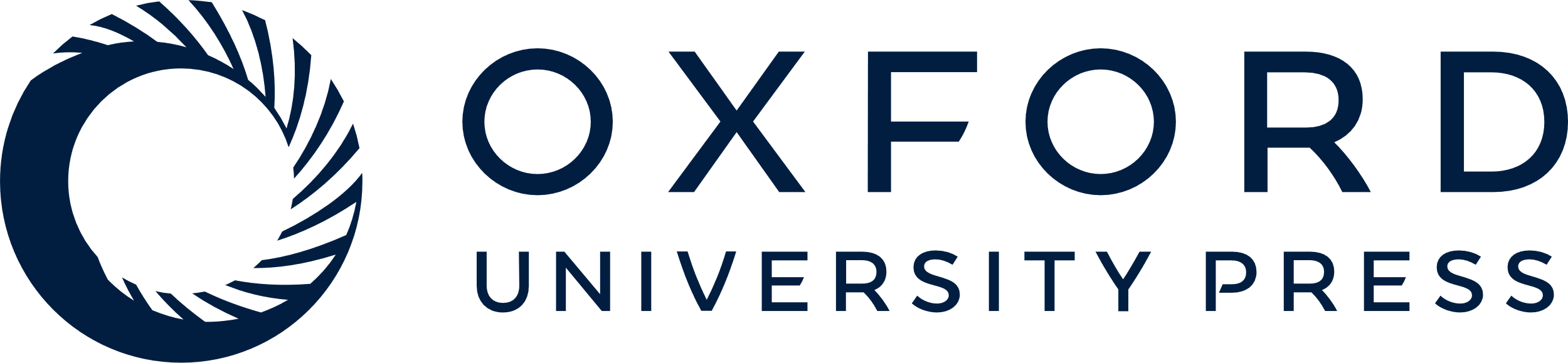 [Speaker Notes: Figure 2. A schematic representation of the expansion of prolactin homologous genes located in a gene cluster on mouse chromosome 13. Mouse RU2, Hdgfrp, prolactin, Sox4 and FLJ20342 genes (represented by red blocks) are syntenic with human chromosome 6. Mouse prolactin-like genes are numbered 1–22, where 1=Prl (X02892), 2=Csh1 (XM_127243.2), 3=PL-Iα (M35662), 4=PL-Iβ (XM_127244.1), 5=PLP-J (AF525154), 6=PL-II (M14647), 7=PLP-I (NP_080172), 8=PLP-B (AF015563), 9=DPRP (AF015729), 10=PLP-K (NP_079808.1), 11=PLP-Cα (AF090140), 12=PLP-Cg (AF466150), 13=PLP-Cβ (AF158744), 14=PLP-Cδ (AF525158), 15=PLP-N (AF525156), 16=PLP-E (AF020525), 17=PLP-F (AF020524), 18=prolactin related protein precursor (NP_035250.1), 19=Prf (NM_031191.1), 20=PLP-A (AF015562), 21=XM_110051 and 22=PLP-L (AF226611). Positions of these genes are based on the Mouse February 2002 and Human November 2002 data freezes available at UCSC genome browser ( http://genome.cse.ucsc.edu/ ). Orientations of transcription are represented by arrowheads. In the mouse the act of mating stimulates prolactin production by the pituitary gland, initiating a continued and highly regulated hormonal cascade, which includes members of the family of prolactin-like proteins ( 117 ). So strong is this induction that even mating with an infertile male will induce prolactin release and a pseudopregnancy ( 117 ). The varying roles of the prolactin-like genes have been reported previously ( 68 – 70 ). Prolactin homologues act in concert to influence the development of new and existing blood vessels, manipulate the immune system and maintain blood content homeostasis. Specifically proliferin, also known as mitogen-regulated protein, has been shown to affect angiogenesis by capillary endothelial cell migration, whilst proliferin-related protein acts antagonistically ( 118 ). PLP-A has been reported to bind to and influence the cytotoxicity of maternal natural killer cells ( 119 ), and PLP-E shown to stimulate the differentiation of megakaryocytes to maintain the platelet content of maternal blood ( 69 ). 


Unless provided in the caption above, the following copyright applies to the content of this slide:]